ASPLOS 2023 Tutorial
Real-world Processing-in-Memory Systems for Modern Workloads
Hands-on Lab
Programming and Understanding a 
Real Processing-in-Memory Architecture
Dr. Juan Gómez Luna
Professor Onur Mutlu
Sunday, March 26, 2023
Real PIM Tutorial: Hands-on Lab
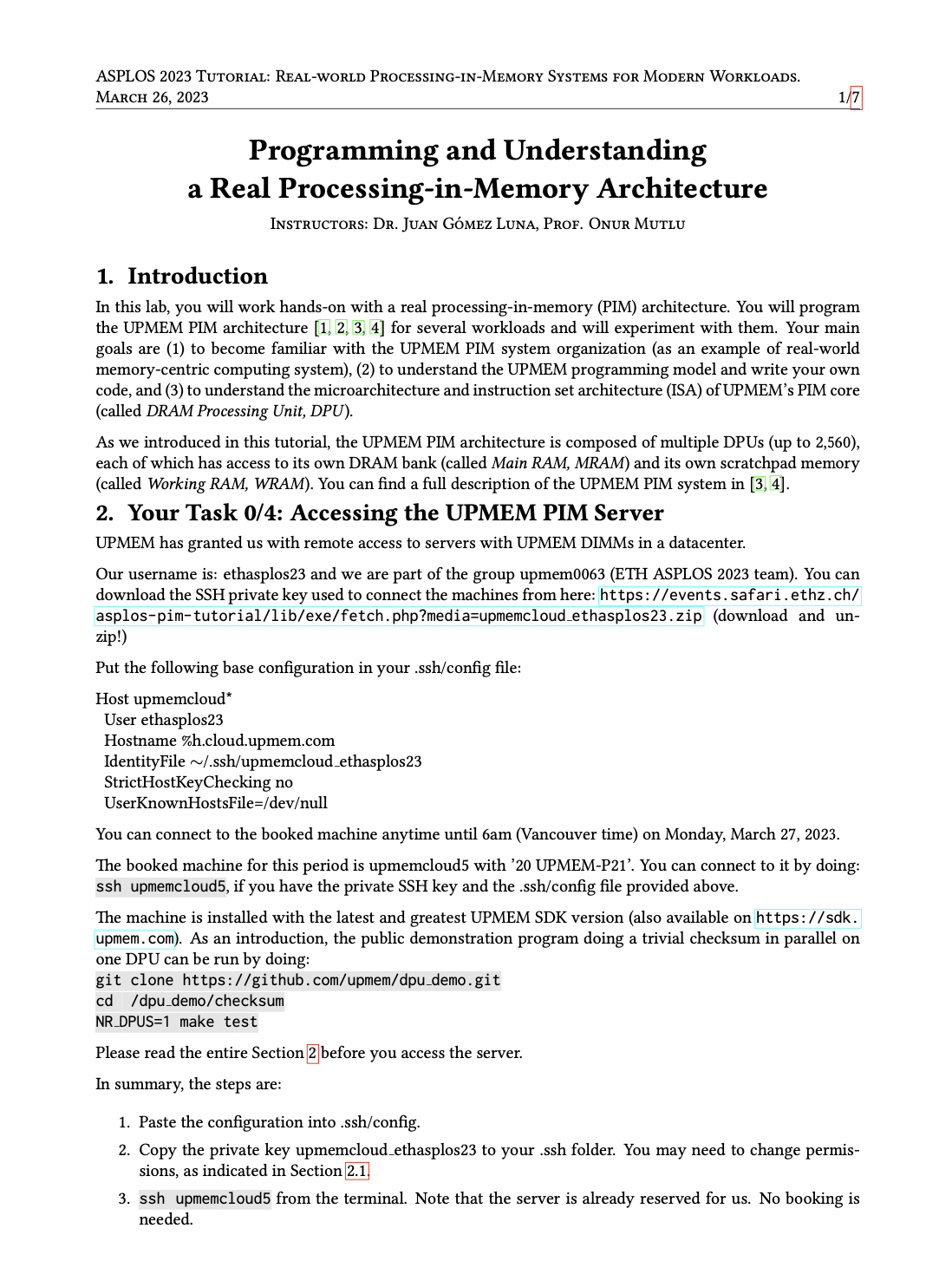 How to Access the UPMEM PIM Server?
1.  Paste the configuration into .ssh/config
	Host upmemcloud* 
		User ethasplos23 
		Hostname %h.cloud.upmem.com 
		IdentityFile ~/.ssh/upmemcloud_ethasplos23 
		StrictHostKeyChecking no 
		UserKnownHostsFile=/dev/null 

2.  Copy the private key upmemcloud_ethasplos23 to your .ssh folder. You may need to change permissions


3.  ssh upmemcloud5 from the terminal
Template Files
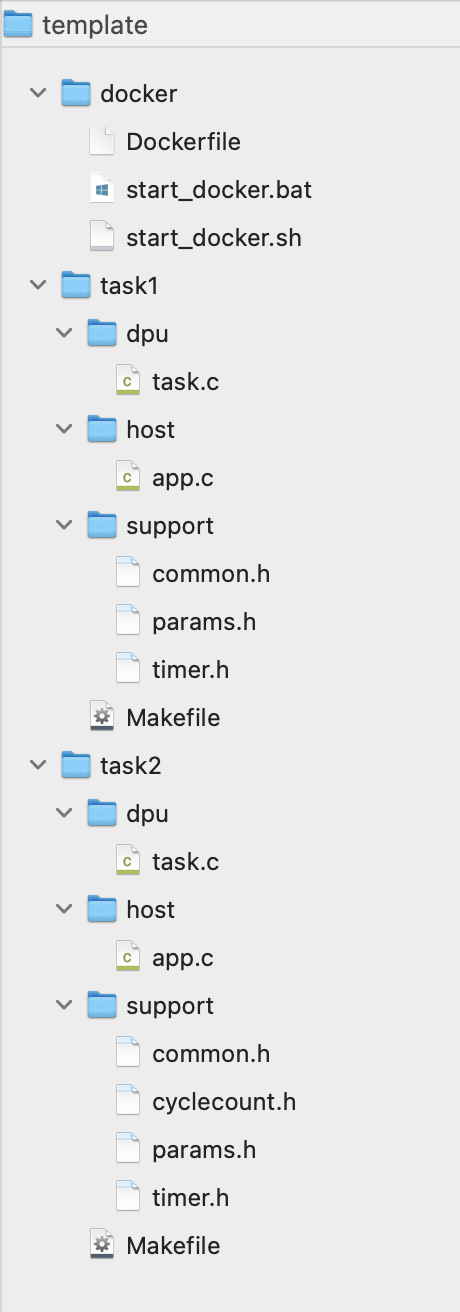 Contain templates for task 1 and task 2
Task 2’s template can be used for the remaining tasks
Task 1: CPU-DPU and DPU-CPU Transfers
Use serial, parallel, and broadcast transfers
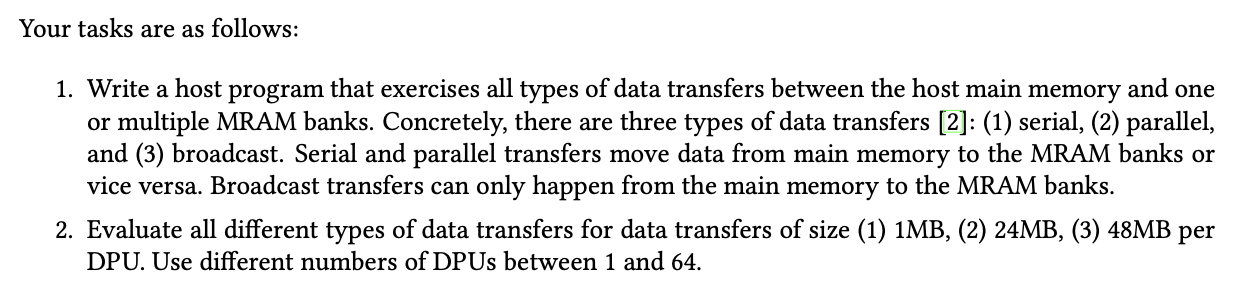 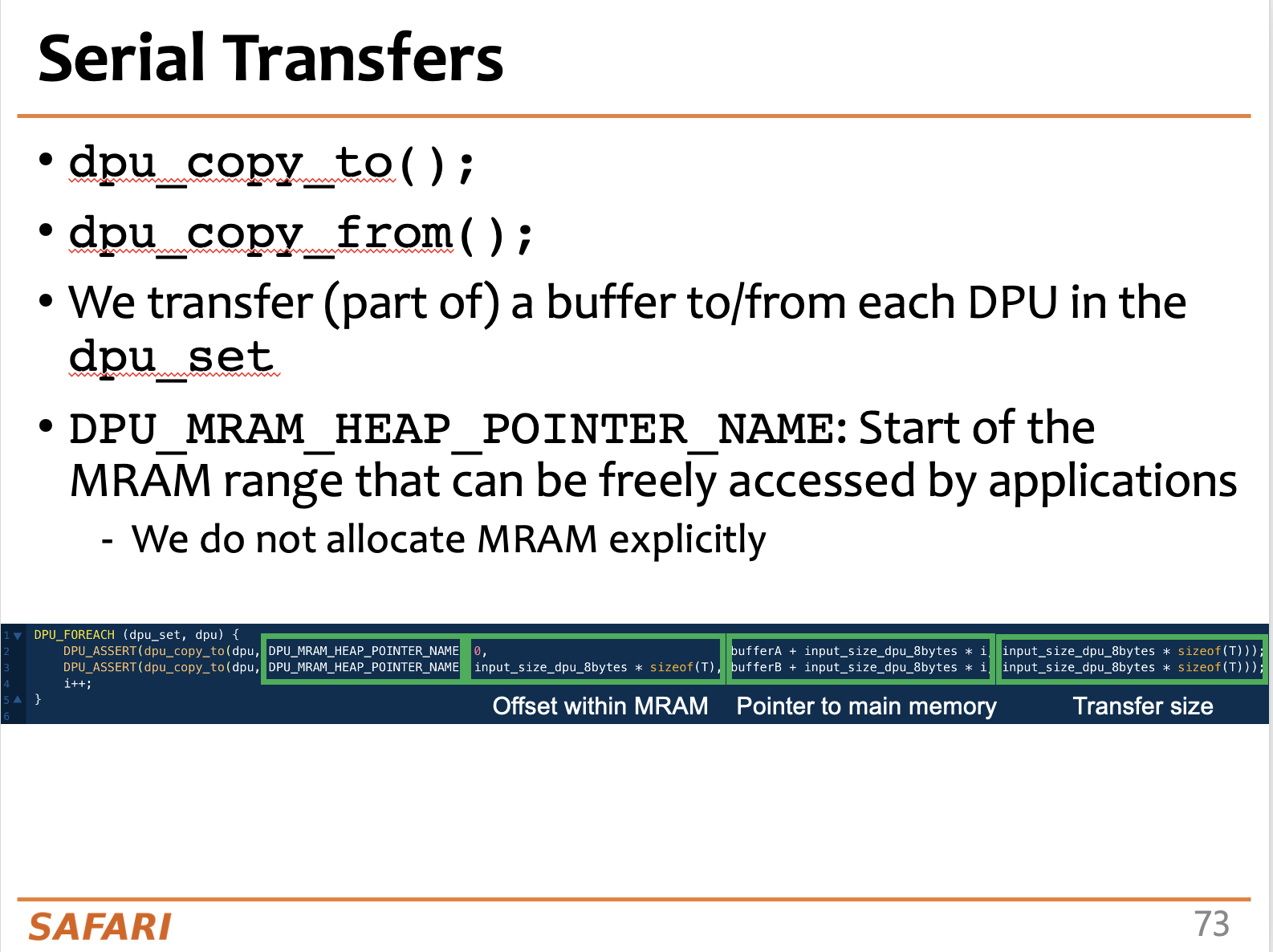 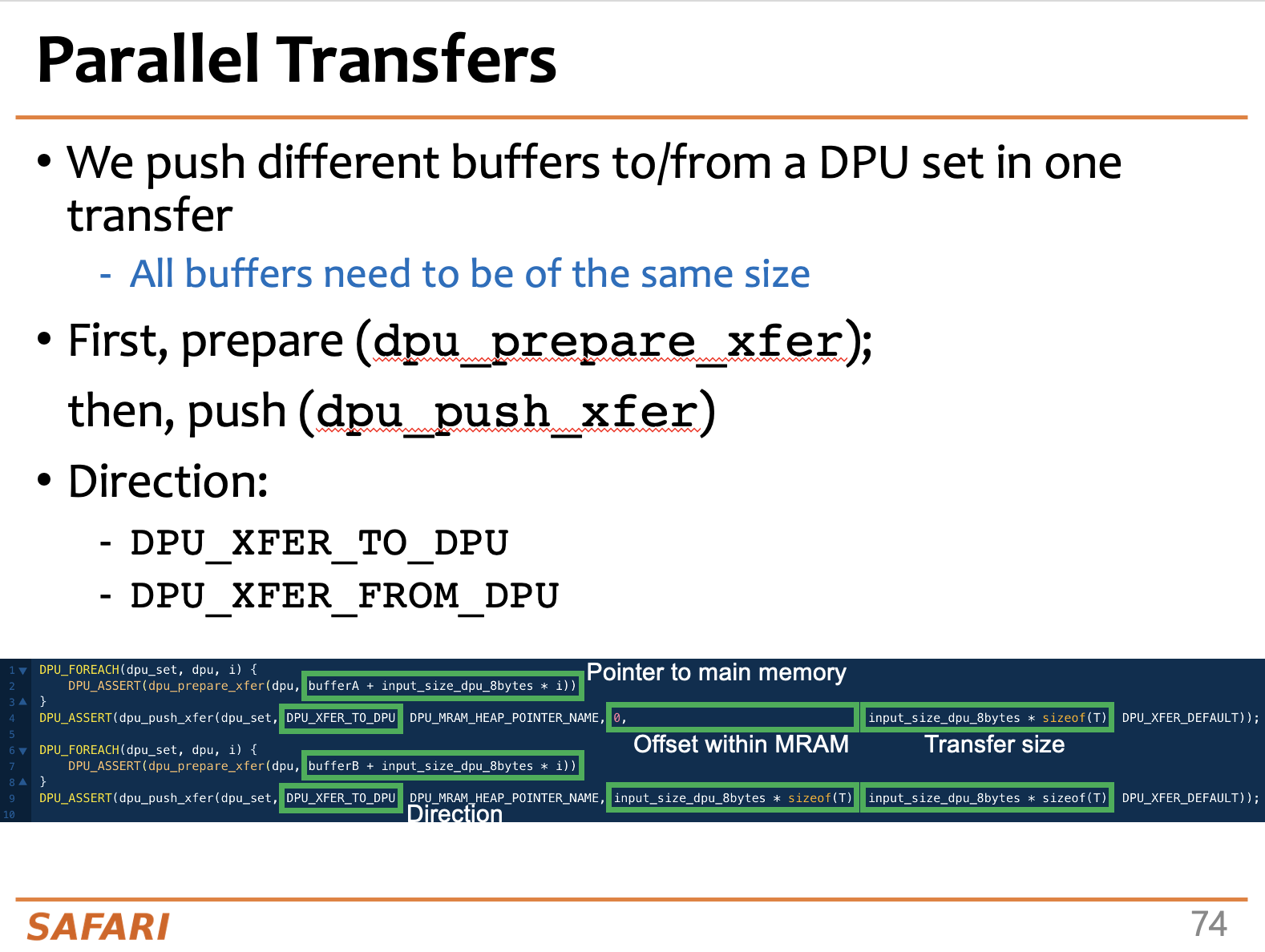 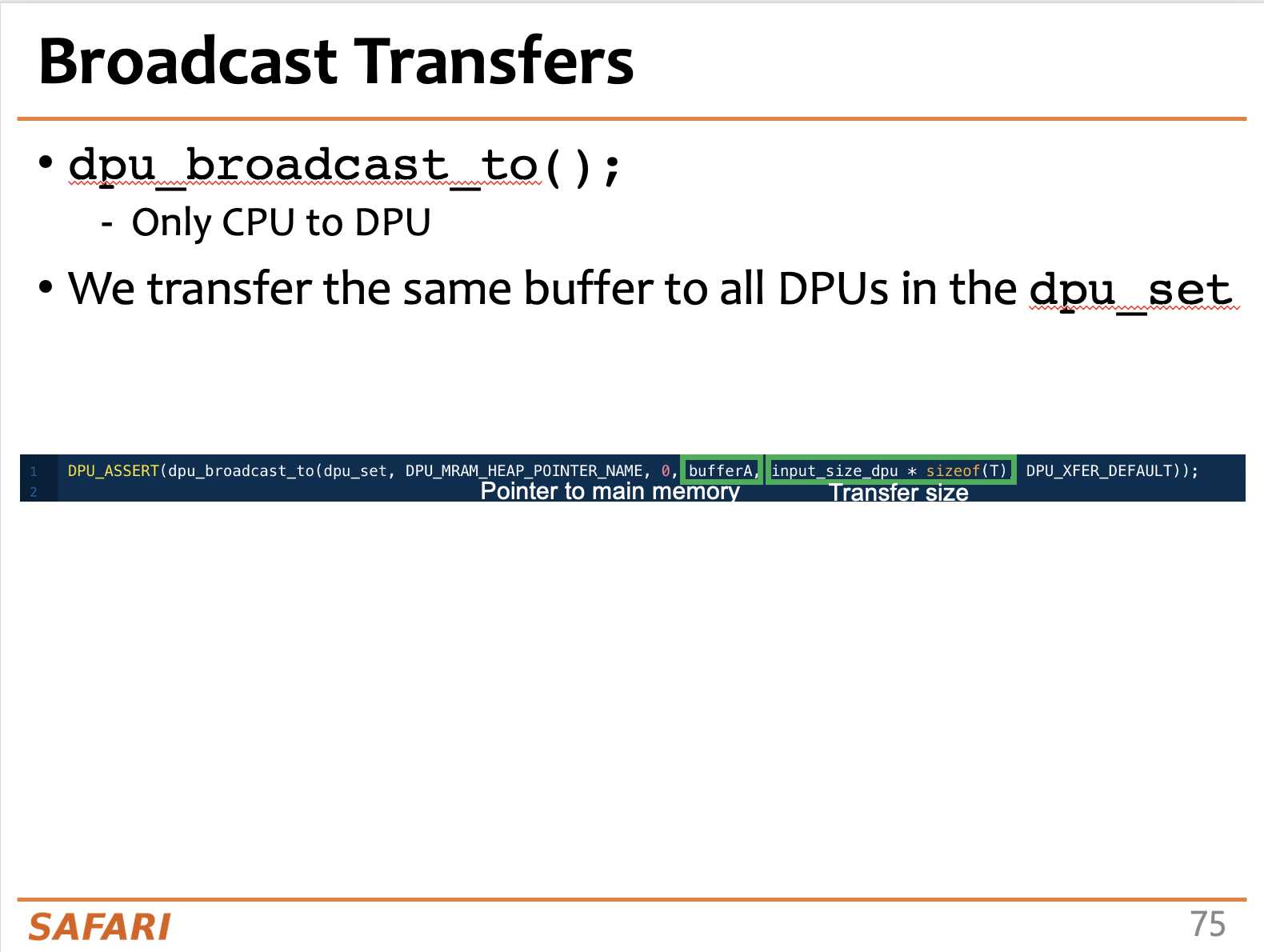 Task 2: AXPY
VA is a good reference code for this task
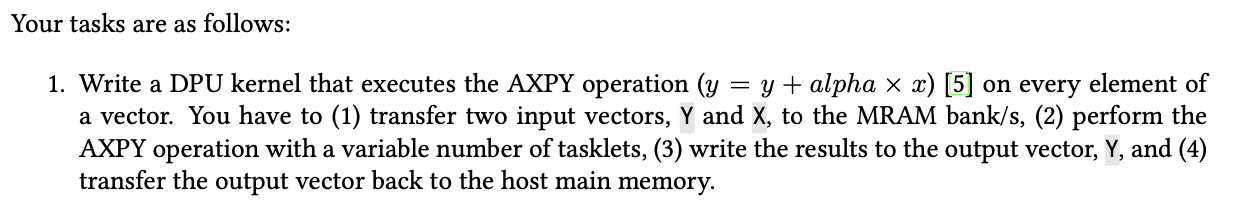 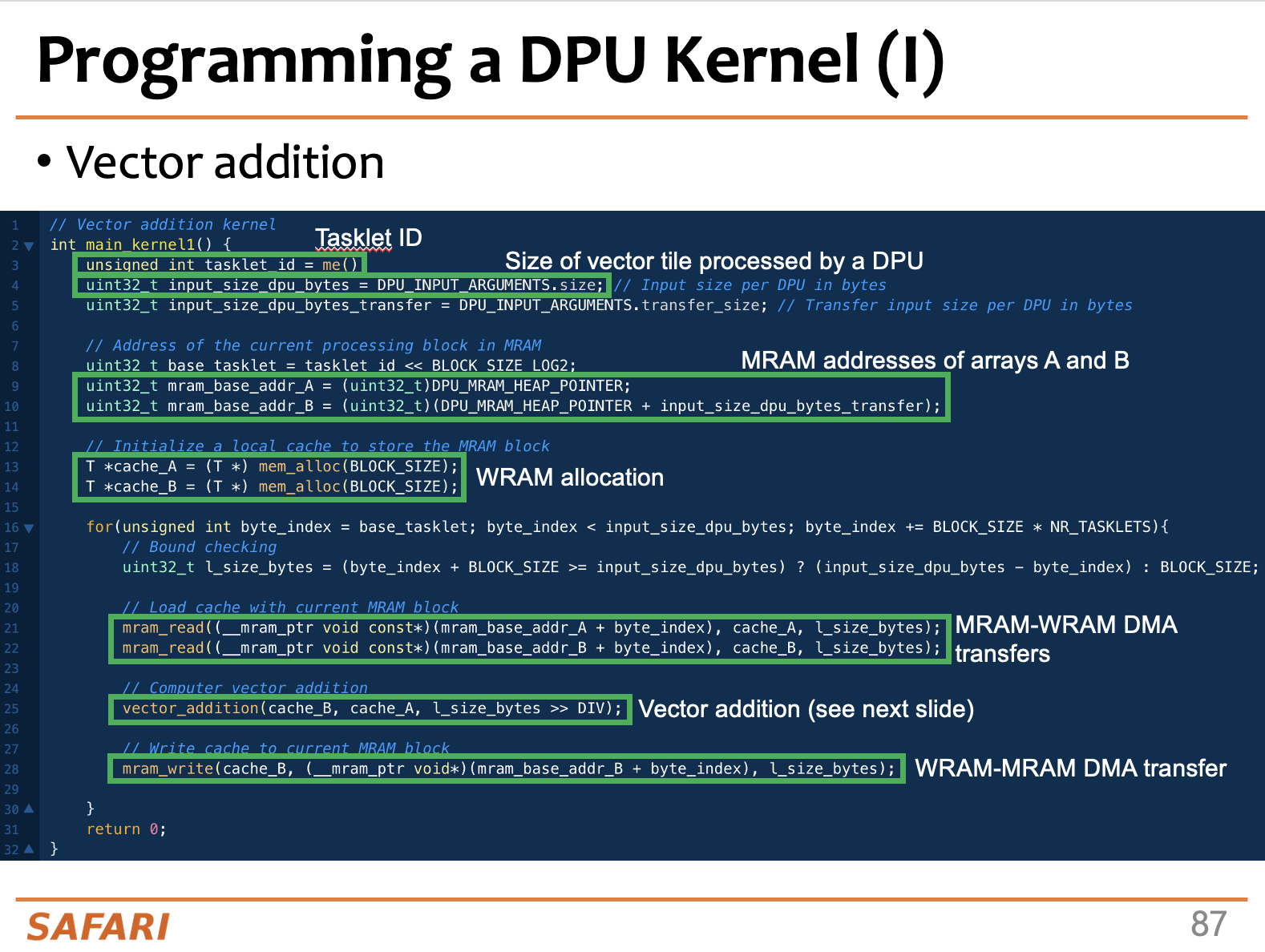 Task 3: Operations and Datatypes
You will observe significant variations in arithmetic throughput for different operations and datatypes
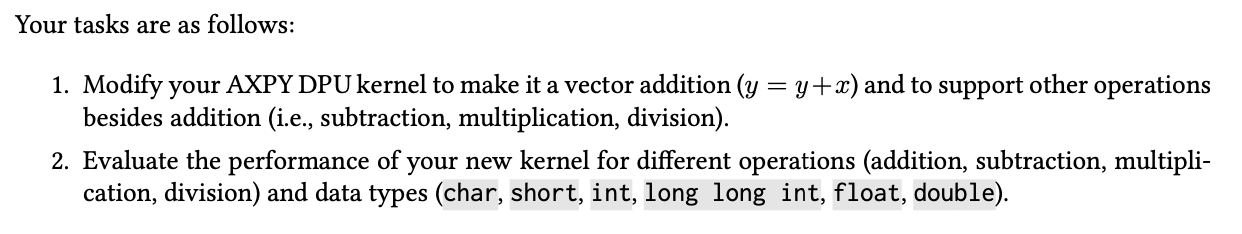 Task 4: Vector Reduction
Performance differences due to the final reduction step
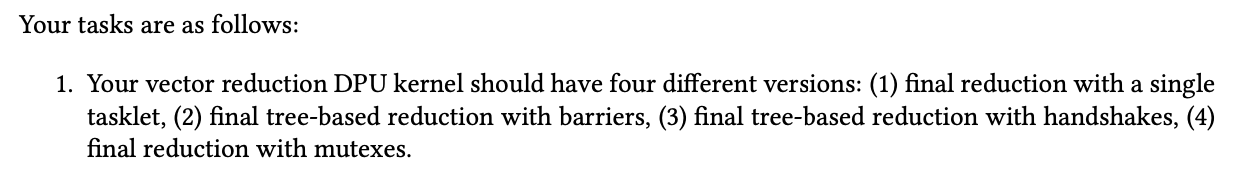 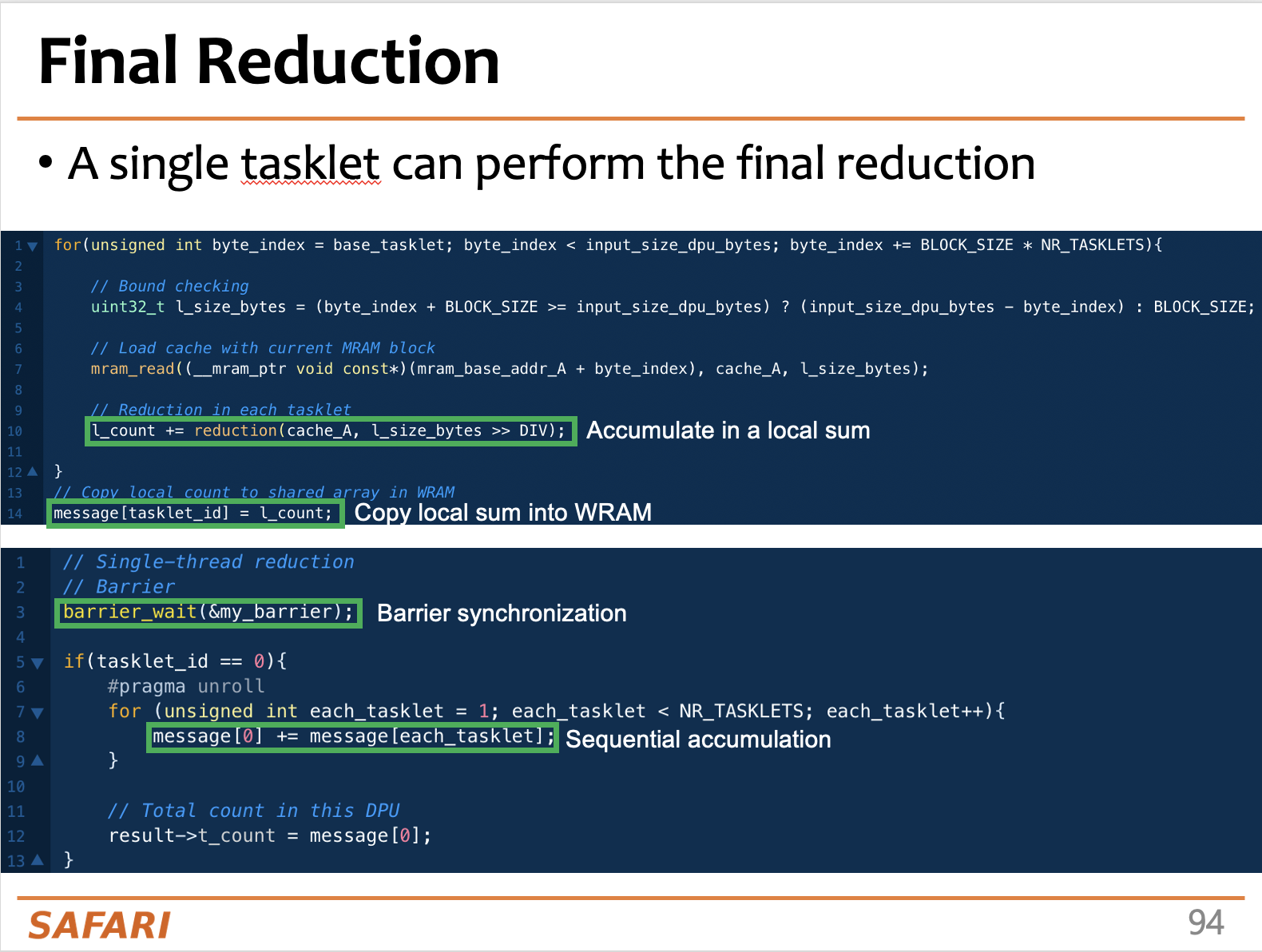 ASPLOS 2023 Tutorial
Real-world Processing-in-Memory Systems for Modern Workloads
Hands-on Lab
Programming and Understanding a 
Real Processing-in-Memory Architecture
Dr. Juan Gómez Luna
Professor Onur Mutlu
Sunday, March 26, 2023